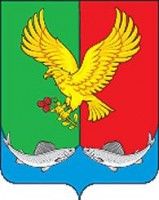 Отдел образования администрации Уярского района
Муниципальная программа поддержки школ с низкими результатами обучения в Уярском районе
Васильева И.С. 
Ведущий специалист
[Speaker Notes: Оригинальные шаблоны для презентаций: https://presentation-creation.ru/powerpoint-templates.html 
Бесплатно и без регистрации.]
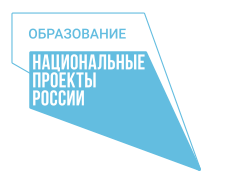 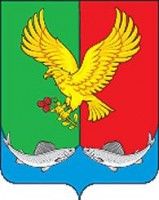 ШКОЛЫ С НИЗКИМИ ОБРАЗОВАТЕЛЬНЫМИ РЕЗУЛЬТАТАМИ
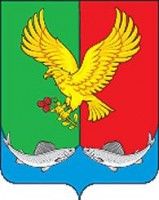 Факторы риска
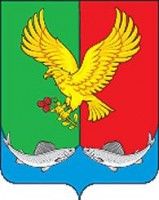 Комплекс мер
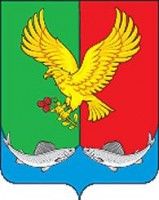 Мониторинг
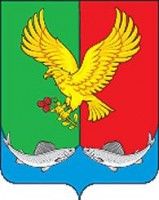 Ресурсы
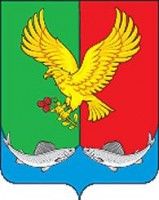 Контакты
Васильева И.С. 8(39146)21449
Сайт Отдела образования администрации Уярского района уярроо.рф  
Система работы со школами с низкими образовательными результатами
http://xn--n1aaean6e.xn--p1ai/category/deaytelnoct/mun_uprav_ocenki_kachestva/shcool_nizkie_rezultat/
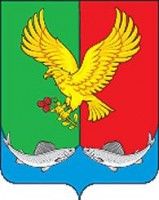 Спасибо за внимание